PROJEKT POGUM V ŠOL. LETU 2021/2022Zaključna konferenca, 1. 7. 2022
Martina Susman
OŠ Ivana Groharja Škofja Loka
Področje
GIBANJE IN ZDRAVJE


Raziskovalno vprašanje: 
KAKO SPODBUDITI UČENCE K BOLJ ZDRAVEMU NAČINU ŽIVLJENJA 
  (predvsem na področju gibanja in prehrane)?
Dejavnosti
GOZDOLJUB (pouk v naravi):
1.-4. r. matične šole
1.-3. r. PŠ Sv. Lenart
2.-3. r. PŠ Bukovščica
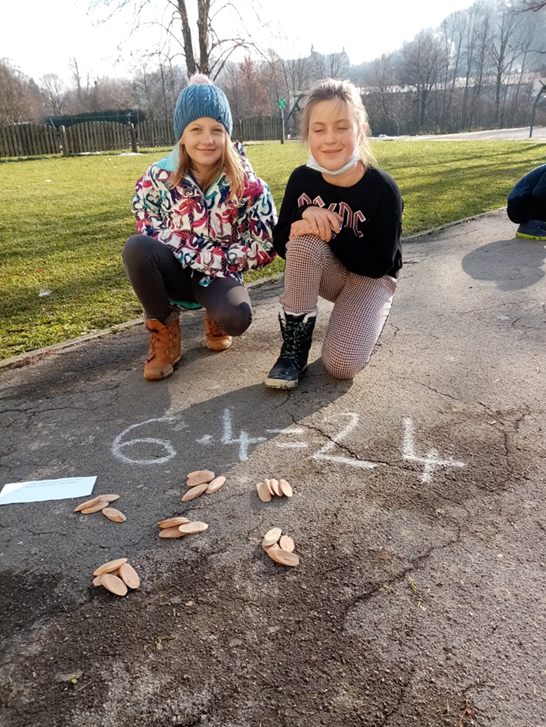 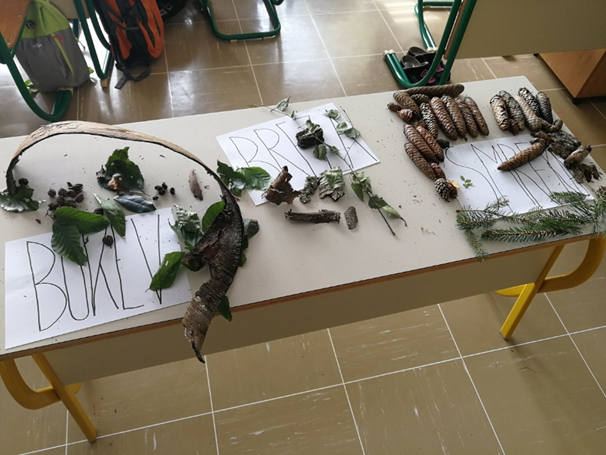 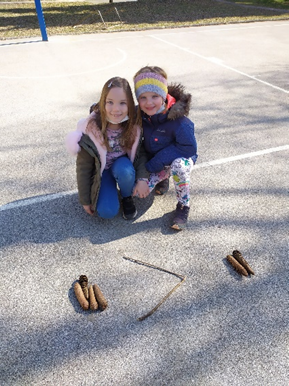 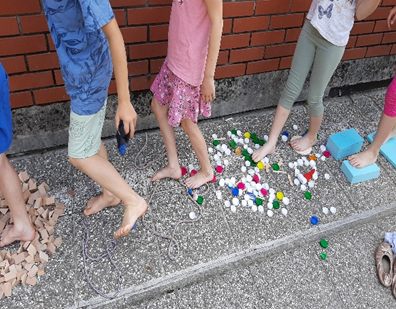 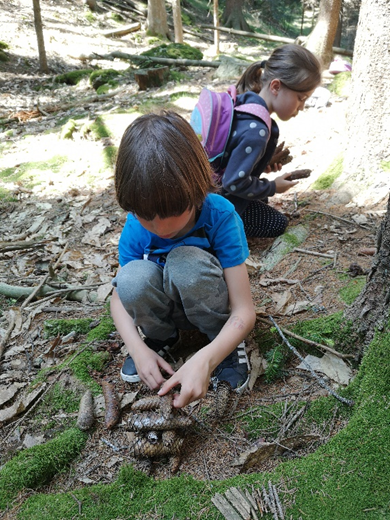 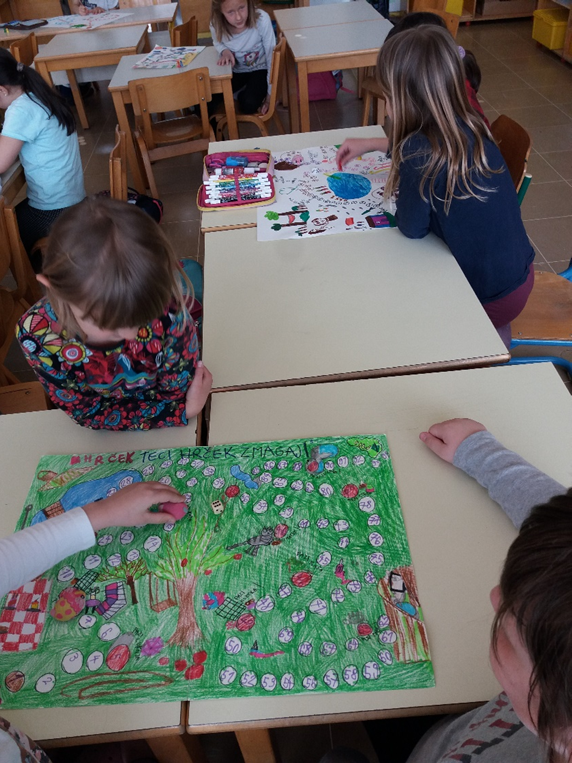 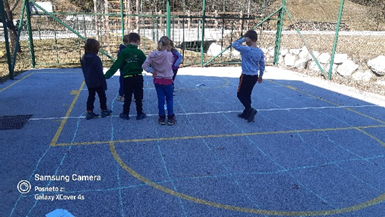 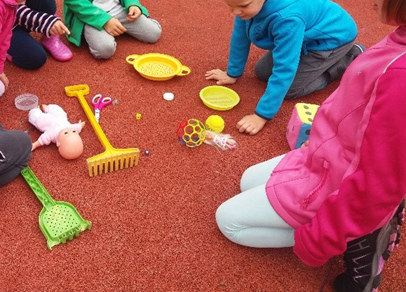 Izbirni predmet NAČINI PREHRANJEVANJA (9. r.)
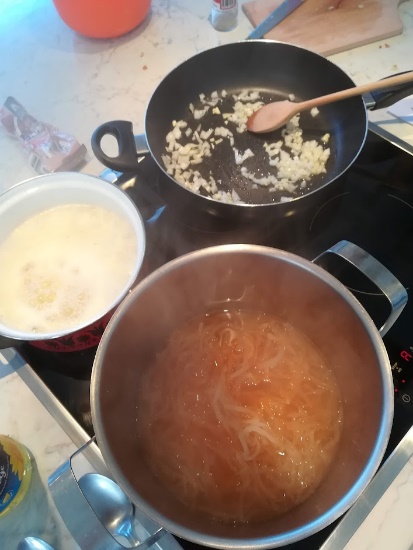 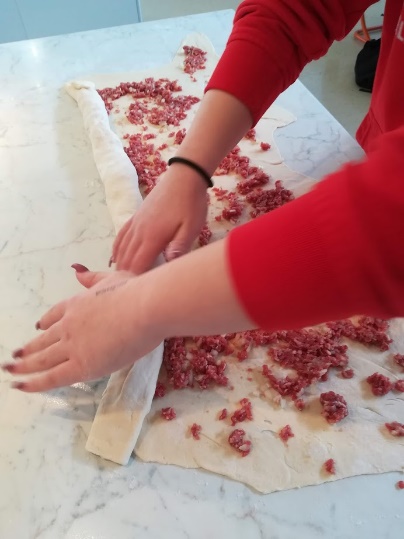 Izbirni predmetTURISTIČNA VZGOJA (7.-9. r.)
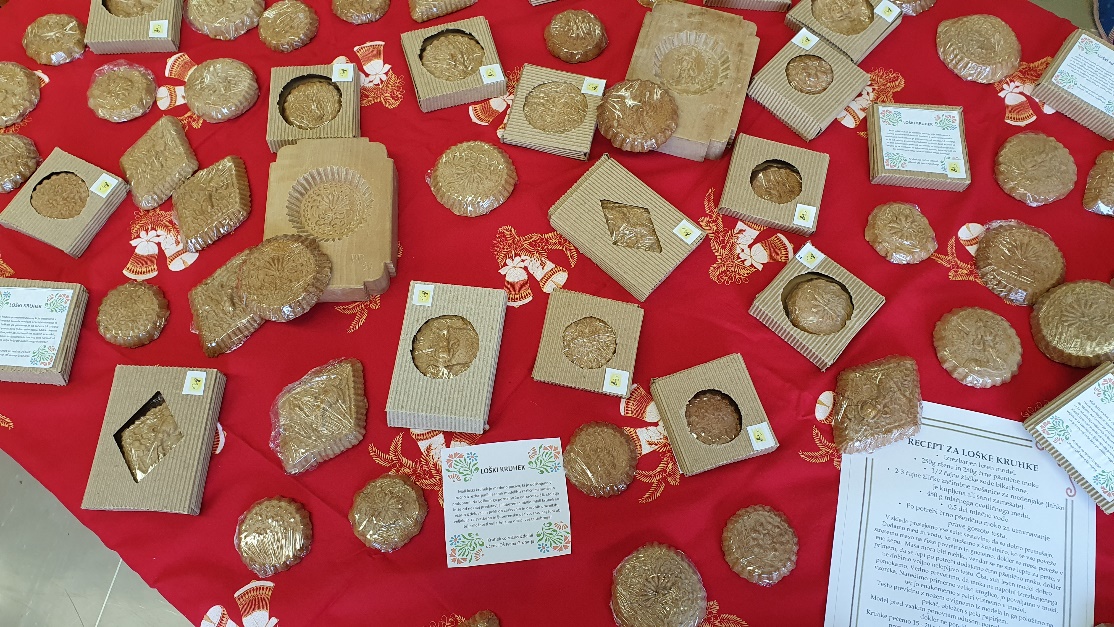 GEOGRAFIJA (6. r.)
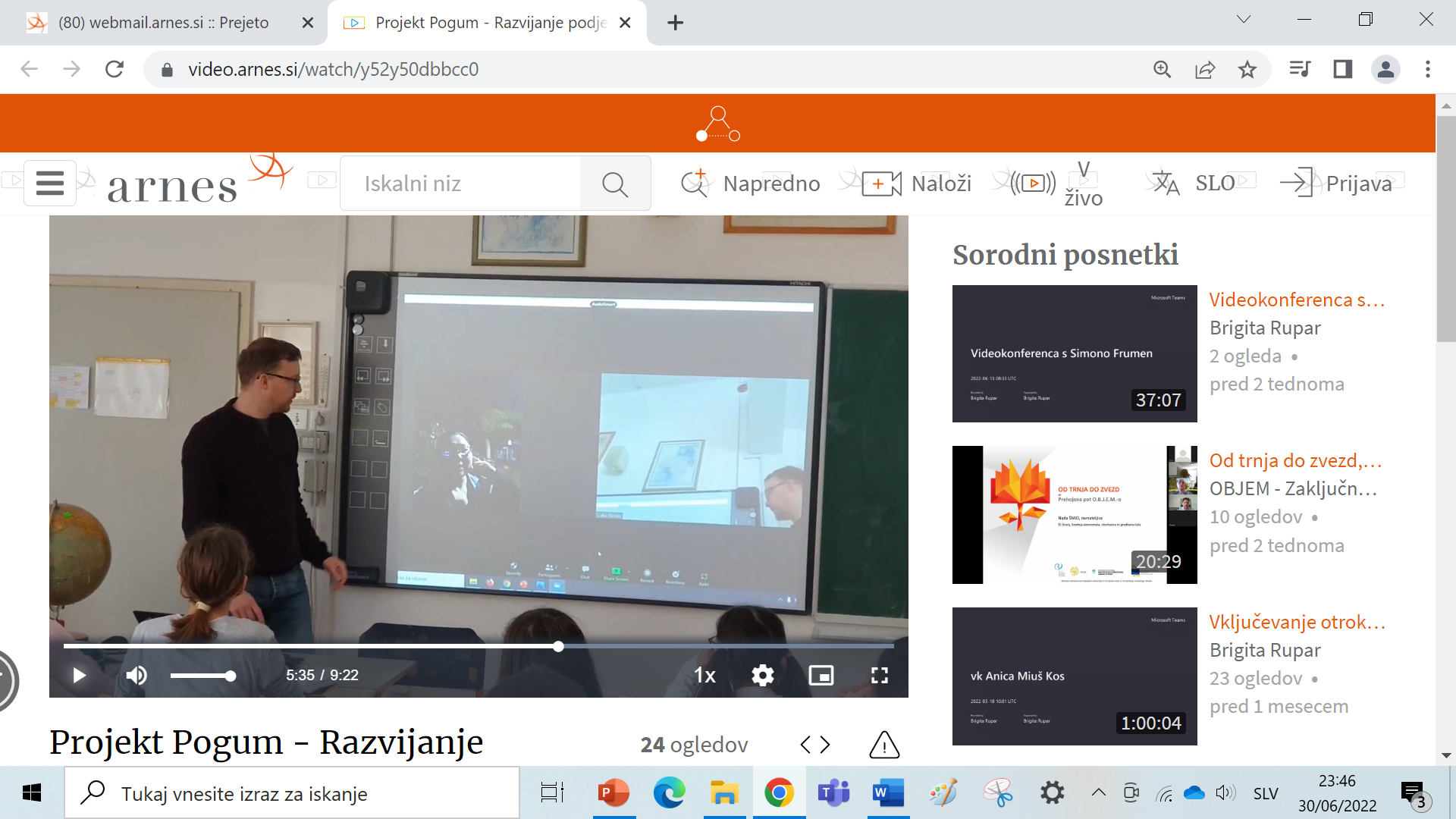 ŠD – ORIENTACIJA (6. r.)
TD – DAN NARAVOSLOVNIH VED (7. r.)
IZDELOVANJE VOŠČILNIC ZA CSS (3. r.)IZDELOVANJE RAZGLEDNIC ZA BABICE IN DEDKE (3. r.)
PLANINSKI KROŽEK
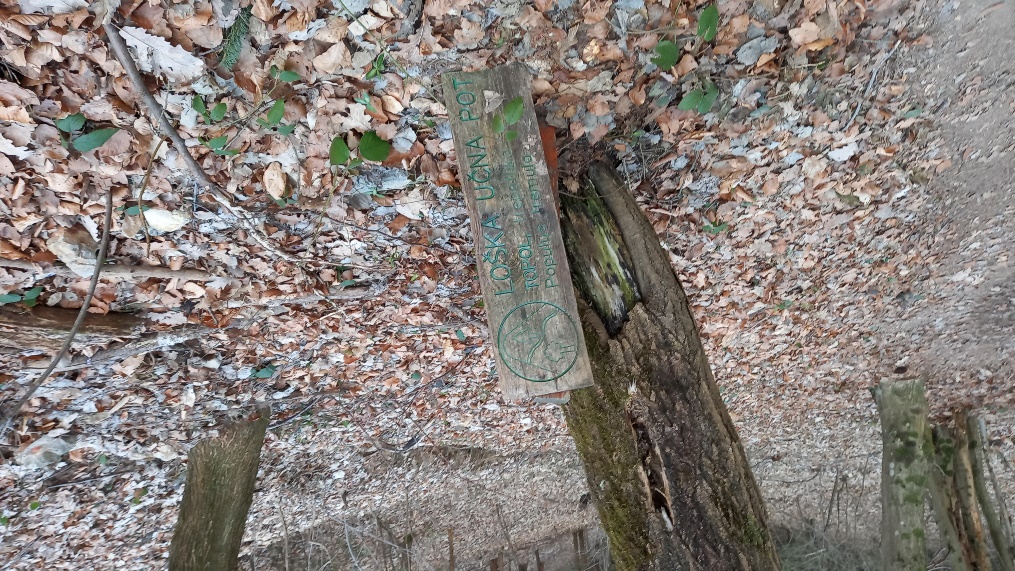 GIBALNE URICE (PŠ Sv. Lenart, 1.-5. r.)
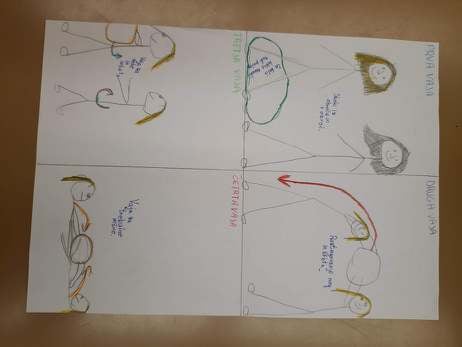 PODALJŠANO BIVANJE(OPB 4, OPB 5, OPB 8, PŠ BŠ, PŠ LE)
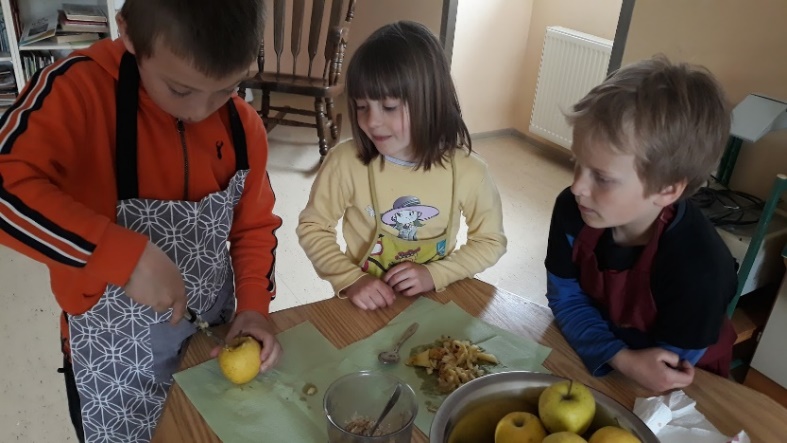 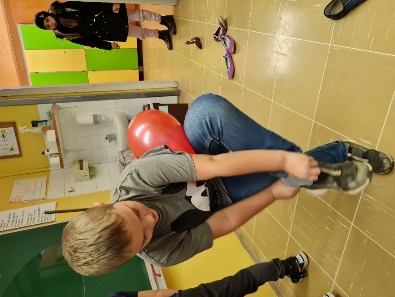 MINUTKA ZA ZDRAVJE
PEŠBUS
OSVAJANJE VRHOV LOŠKE PLANINSKE POTI
LUM (MUS) – 7. r.
ID UME RAČUNALNIŠTVO
animacije
Sodelujoči v projektu
učitelji: 23 (+7)

učenci: 282 (+133)
Projekt se zaključi
31. oktobra 2022